Российские и международные практики определения профессий будущего
Денис Конанчук
Директор Центра образовательных разработок
Московской школы управления СКОЛКОВО



15 апреля 2015
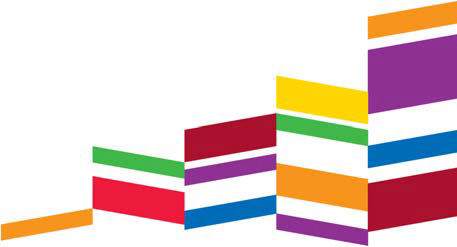 Атлас новых профессий
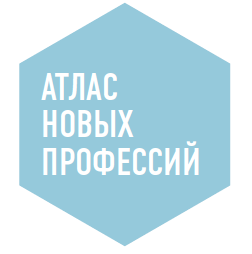 Разработан Агентством стратегических инициатив и бизнес-школой СКОКЛОВО (2014)
По результатам форсайта «Компетенции 2030»
Участвовало 2 500 российских и иностранных экспертов

Включает:
19 быстрорастущих отраслей
150 новых профессий
30 «профессий-пенсионеров»
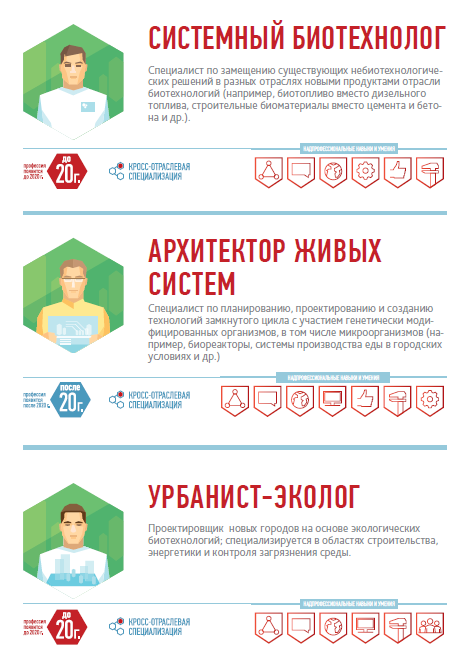 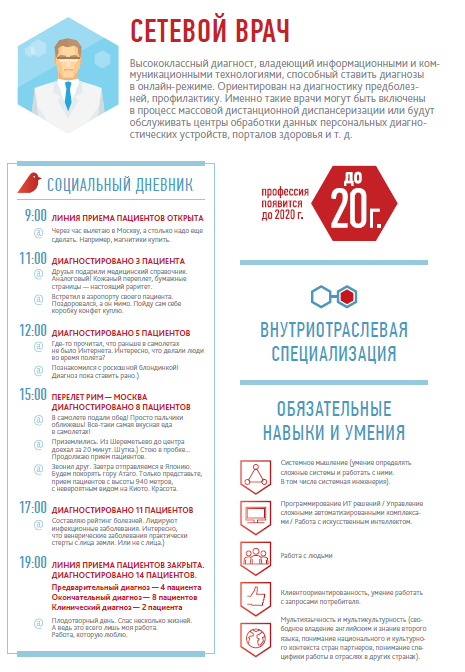 2
Международный опыт
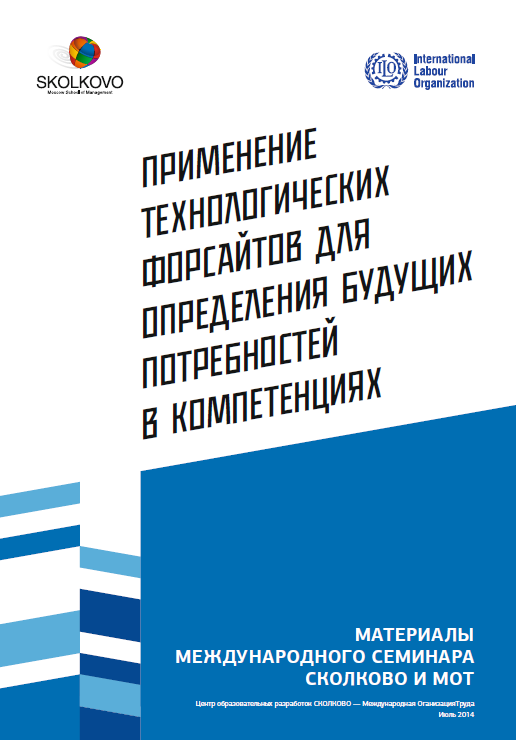 экспертный семинар ведущих международных групп, использущих инструменты форсайта 
бизнес-школа СКОЛКОВО, июля 2013
10 стран: Бразилия, Германия, Индия, Китай, Россия, Румыния, Чехия, Швейцария, Южная Корея, Япония
обзор национальных и международных кейсов по прогнозированию компетенций
3
Международный опыт: некоторые подходы
проект «Промышленность 4.0» - определение будущей потребности в компетенциях на основе анализа Европейских технологических платформ
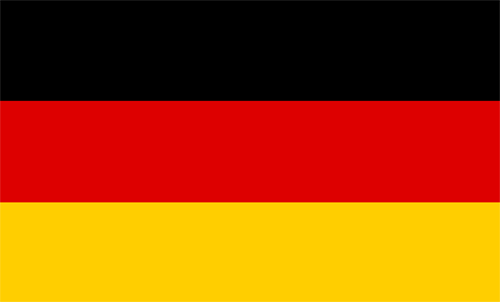 использование патентных данных при определении будущих потребностей в компетенциях (например, в области информационной безопасности)
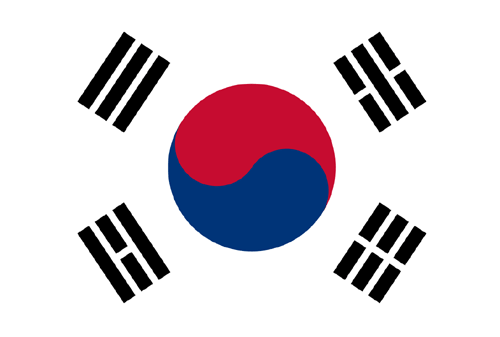 составление концепций будущего общества, в основе которого лежит развитие науки и технологий (12 междисциплинарных тематических комитетов, 832 научно-технологические темы)
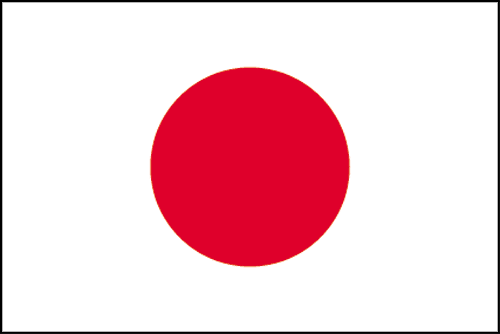 4
Российская методология форсайта компетенций
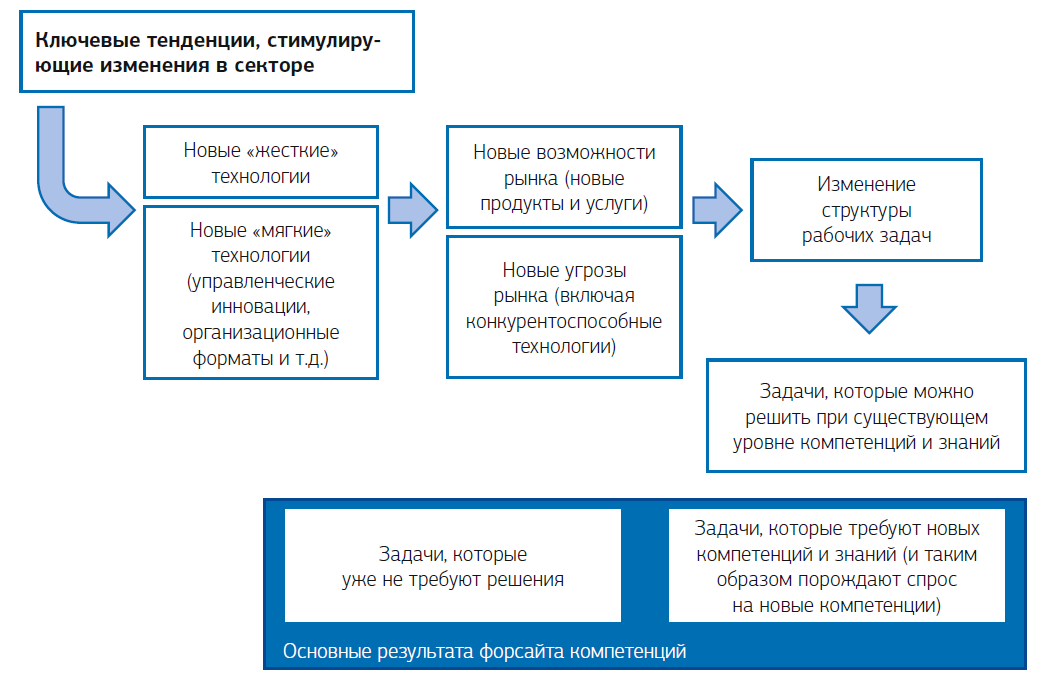 5
Источник: Павел Лукша, материалы конференции МОТ-СКОЛКОВО
Атлас новых профессий:новые виды занятости
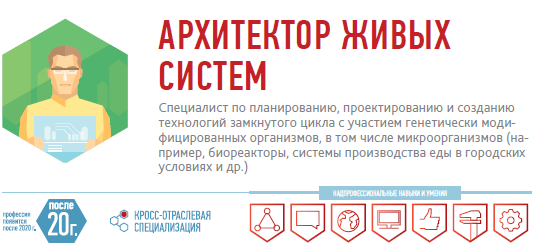 Общее количество новых профессий: 140

Медицина: 16
Биотехнологии: 6
Экология: 6
Наземный транспорт: 9
Водный транспорт: 3
Авиация: 7
Космос: 5
ИТ-сектор: 10
Индустрия детских товаров: 4
Добыча полезных ископаемых: 3
Новые материалы и нанотехнологии: 5
Строительство: 6
Робототехника и машиностроение: 8
Энергосети и энергопотребление: 9
Энергогенерация и накопление энергии: 7
Образование: 10
Социальная сфера: 7
Менеджмент: 14
Финансовый сектор: 5
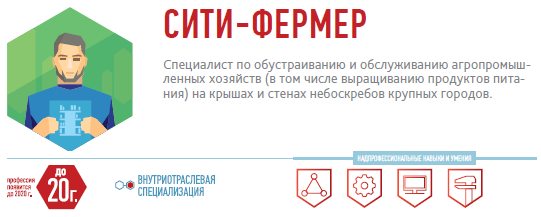 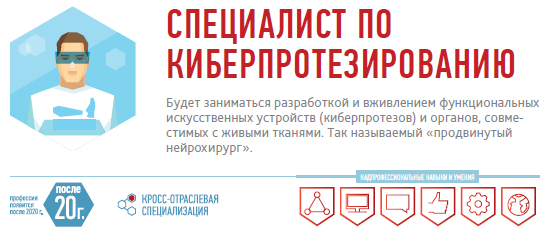 14.04.2015
Московская школа управления СКОЛКОВО
6
Надпрофессиональные навыки и умения
Мультиязычность и мультикультурность
Системное мышление
(умение работать со сложными системами)
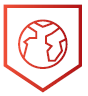 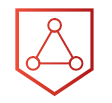 Работа в коллективах и командах
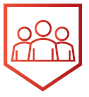 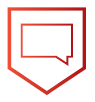 Межотраслевая коммуникация
Работа в режиме неопределенности
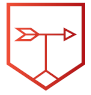 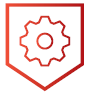 Управление проектами и процессами
Программирование
(в т.ч. работа с искусственным интеллектом)
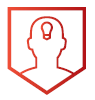 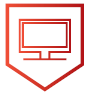 Способность к творчеству / эстетика
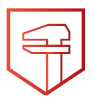 Бережливое производство
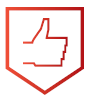 Клиентоориенти-рованность
14.04.2015
Московская школа управления СКОЛКОВО
7
Что забирает Вашу работу?
ЧАСТИЧНО
ПОЛНОСТЬЮ
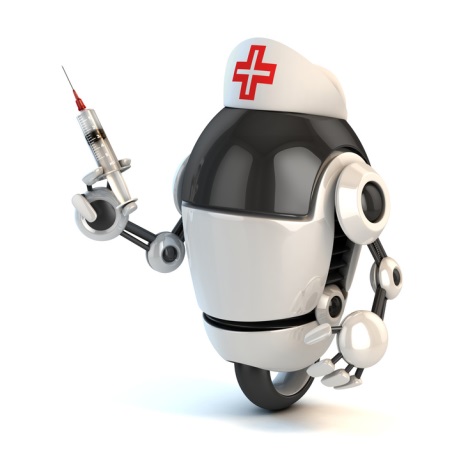 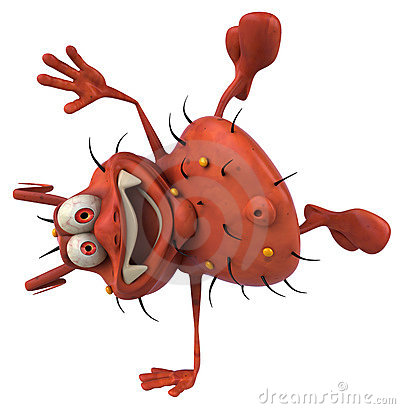 робот
бактерии
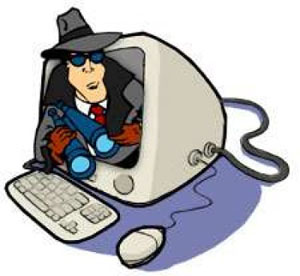 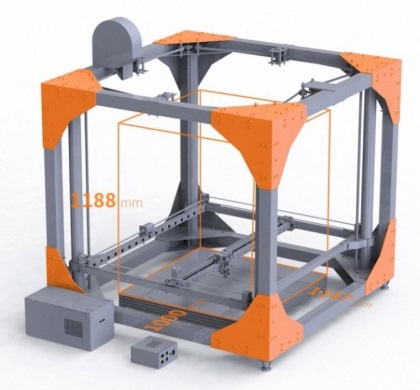 3D-принтер
программа
14.04.2015
Московская школа управления СКОЛКОВО
8
Анализ ТОП-20 компетенций ведущих корпораций авиастроения в мире
Количество инженеров Boeing и Airbus, указавших компетенцию в своем профиле LinkedIn на 1000 профилей
9
9
Анализ компетенций ведущих корпораций авиастроения и их наличия в РФ (1/2)
Вычисления / ИТ-платформы
Проектирование
Производство
Наличие компетенции в ОАК:
в достаточной степени
в недостаточной степени
отсутствует
частота встречаемости компетенции в ведущих корпорациях авиастроения (на 1.000 сотрудников)
72
10
Источник: LinkedIn, интервью сотрудников ОАО «ОАК, анализ СКОЛКОВО
Матрица перспективных компетенций
российского авиастроения до 2025 года
Ключевые компетенции ведущих авиакорпораций мира
Источник компетенций:
«Дефицитные» компетенции, отмеченные сотрудниками ОАК
Перспективные исследования ведущих R&D-центров мира
Системная инженерия*
Проектиро-вание
Проектирование на базе перспективных ИТ-платформ
проектирование из композитов
проекти-е под заданную стоиомсть
анализ / управление требованиями
работа мультифункционал. команд
Цифровое проектирование
PLM: проектирование ЖЦ
управление конфигурацией
БЛА и нетрадиционные  ЛА
автономные системы
дизайн, аэродинамика ВС
Производство
Производственный менеджмент (MPM)*
производство из активных («умных») материалов
симуляторы
lean-технологии
ERP/MRP-системы
производство из композитов
крупносерийное производство
контроль качества
Управление поставщиками
Управление цепочкой поставок (SCM)*
экономика и планирование
логистика закупок
упр-е требованиями к поставщикам
развитие сети поставщиков
управление изменениями
ведение переговоров
эффективность глобальных перевозок
Сервис и ППО
Маркетинг и взаимодействие с клиентами (CRM)*
взаимодействие с заказчиком
подготовка ЭТД
лизинг  компонентов
анализ  отказов (FMEA)
ТО и ремонт самолетов
безопасность полетов
мониторинг  структурной целостности ЛА
Управление программой
Управление авиационными программами*
планирование  ресурсов
бизнес-аналитика
управление знаниями
риск-менеджмент
лидерство и команда
упр-е данными продуктуа (PDM)
международная кооперация
развитие бизнеса
устойчивая авиация
управление большими системами
2015
2025
2020
*Сквозная компетенция – отраслевой стандарт
Наличие компетенций
у российских вузов
Наличие компетенций в вузах по направлениям, востребованным ОАК
(самооценка российских вузов)
Выводы:
Ни в одном вузе РФ не ведется подготовка по полному перечню необходимых компетенций
Часть необходимых компетенций в России  отсутствует
Необходимо переходить к новой модели управления образовательной программой: управлению цепочкой формирования компетенций с задействованием «подтвержденных» компетенций различных вузов
Подготовка ведется
Подготовка мирового уровня
Источник: анкетирование 7 ведущих вузов России: МАИ, КАИ, СГАУ + Томский политех, ИТМО, СПбГУАП, ЛЭТИ
12
Общая структура технологического форсайта компетенций
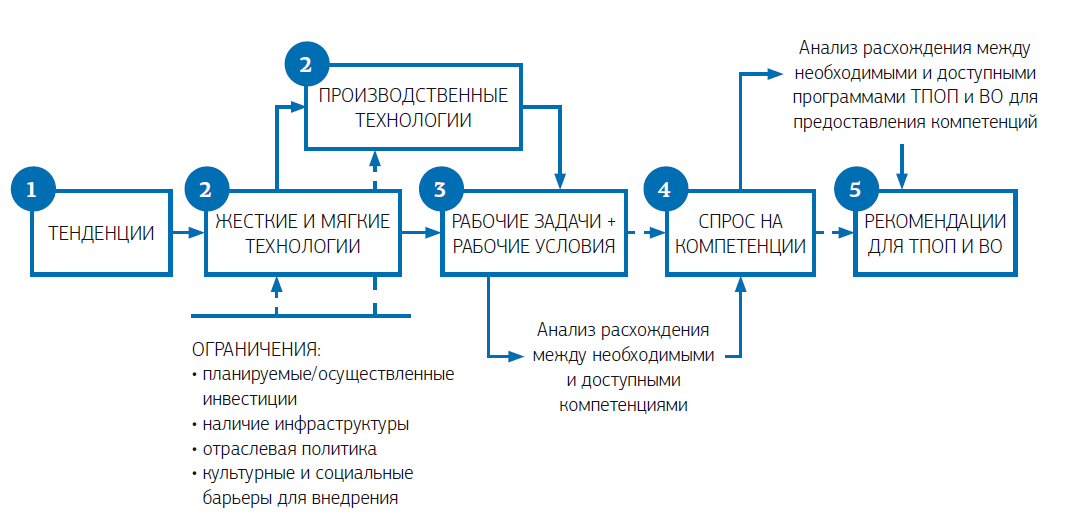 13
Источник: Материалы международного семинара СКОЛКОВО и МОТ (SEDeC, 2014)